Из жизни замечательных людей…
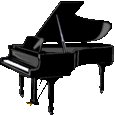 учитель начальных классов ГБОУСОШ№346
Осенчакова И.М.
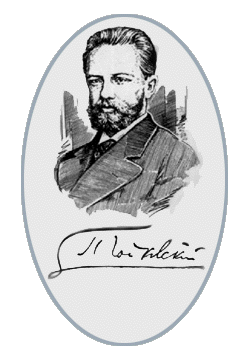 Великий         русский композиторПётр Ильич Чайковский(1840- 1893)
Семья    П.И.Чайковского
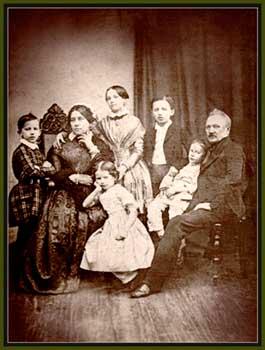 Дом , в котором родился…
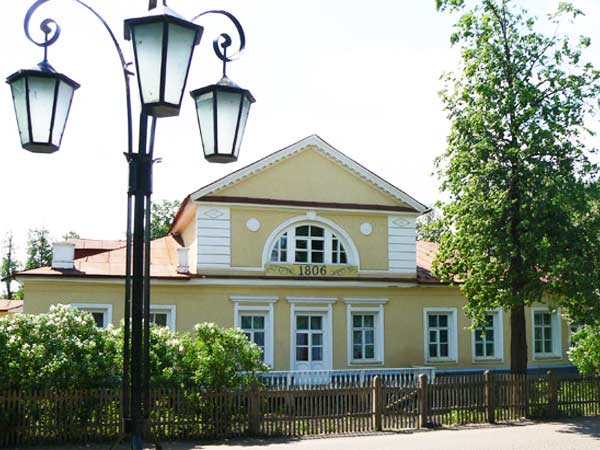 Первый  рояль Петра Чайковского
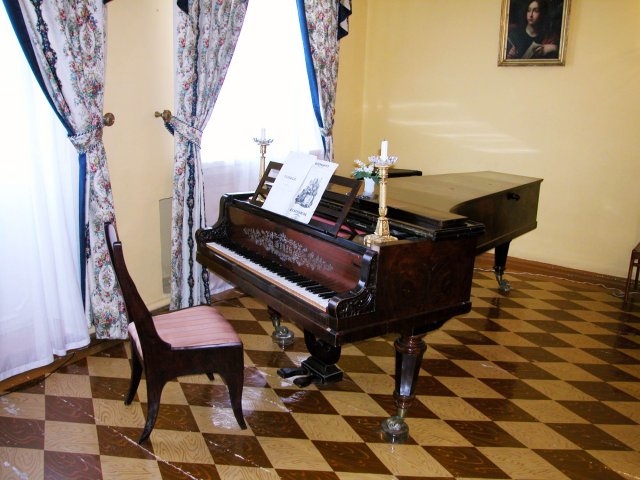 Воспитанник Училища правоведения.
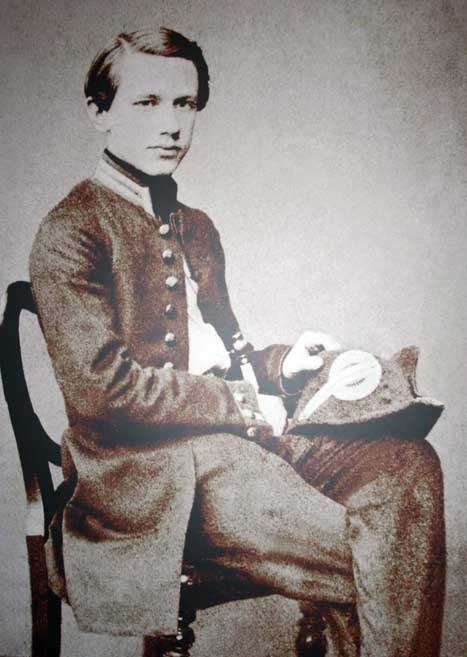 Консерватория
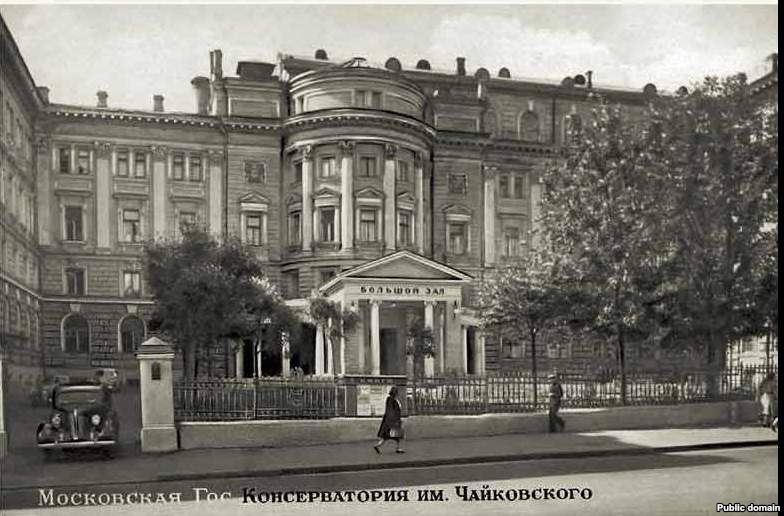 Жена –Антонина Милюкова   и широко известная покровительница композитора – Надежда Филаретовна  фон Мекк
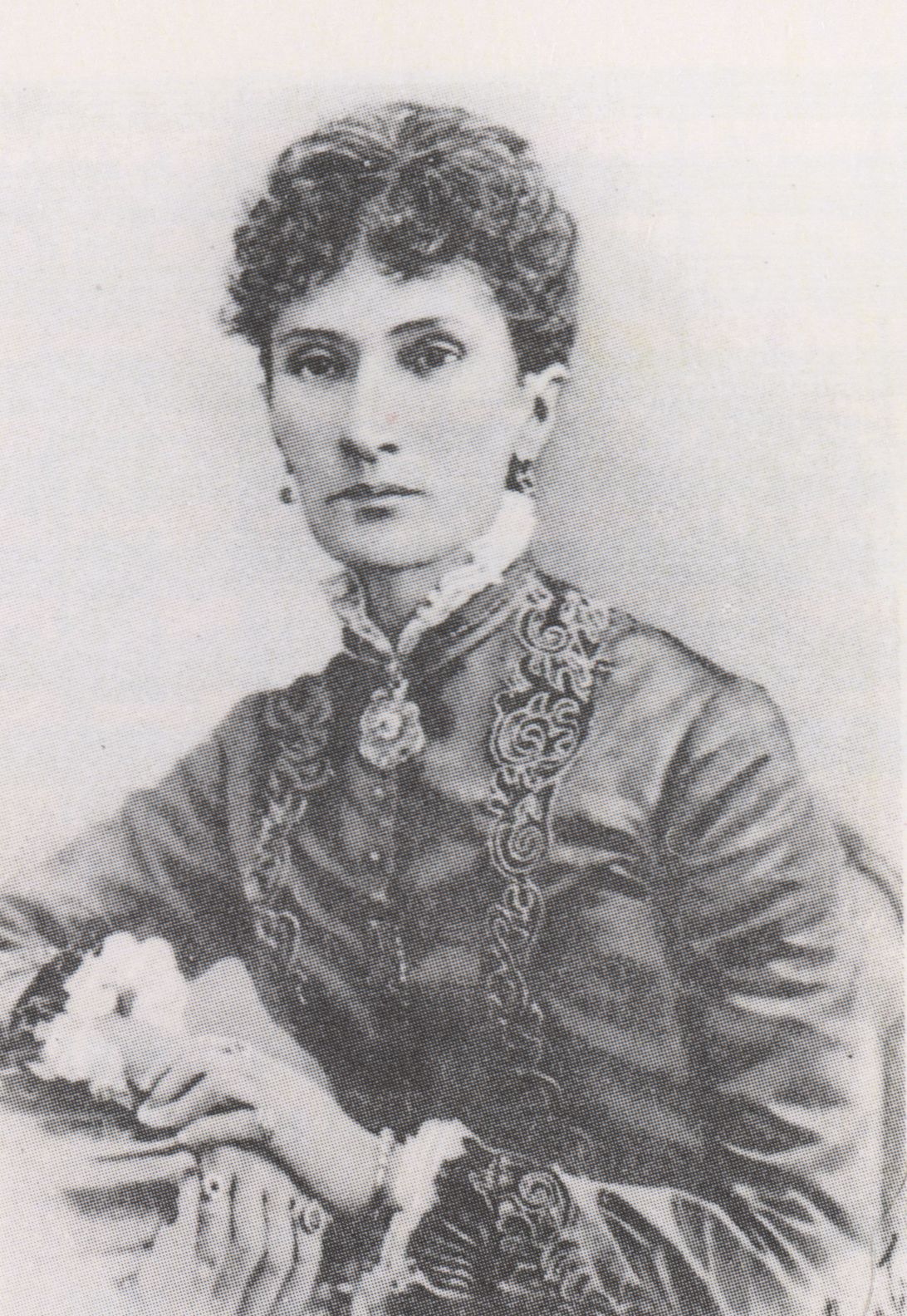 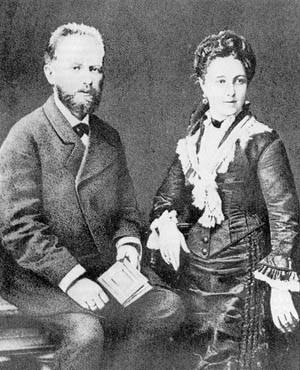 Фортепианные   циклы
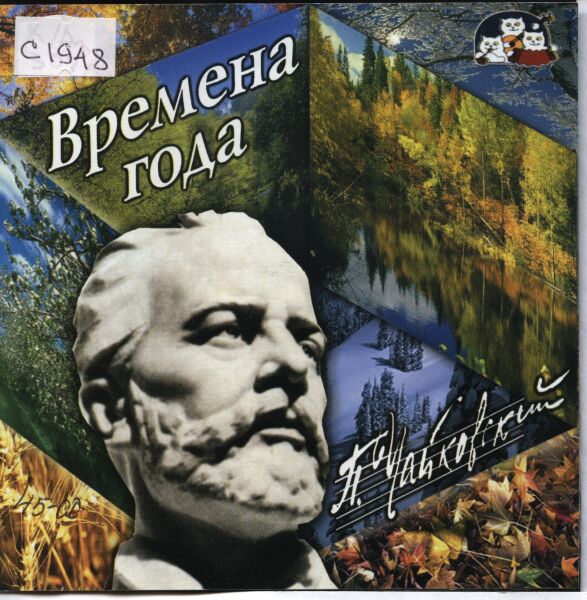 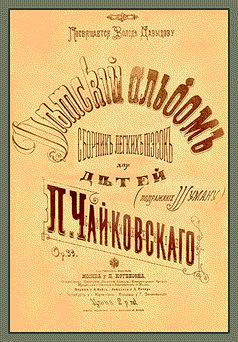 Балет  «Лебединое озеро»
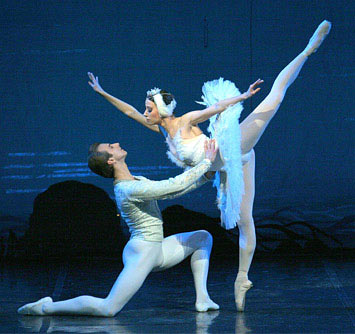 Балет «Спящая красавица»
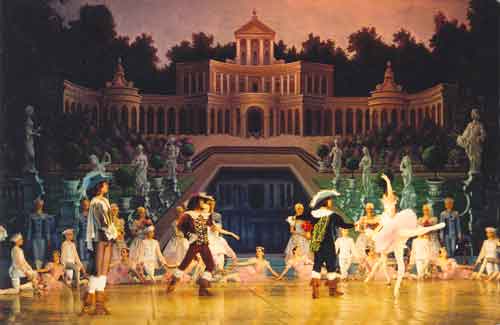 Балет «Щелкунчик»
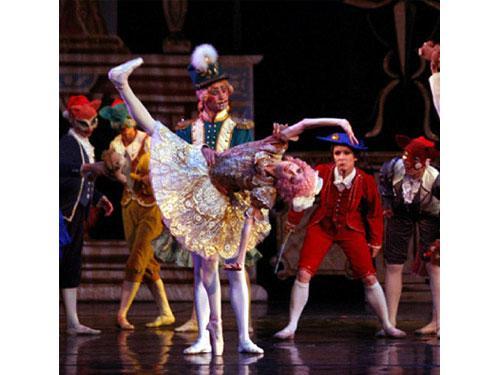 Опера «Евгений  Онегин»
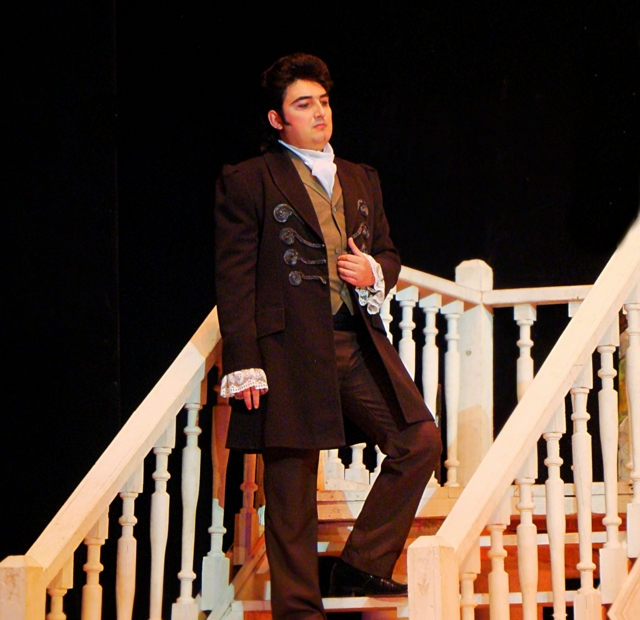 Клин – музей    П.И.Чайковского
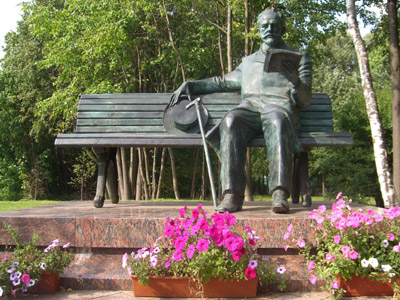 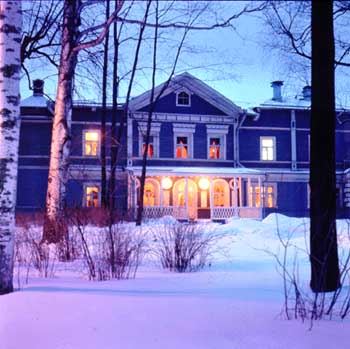 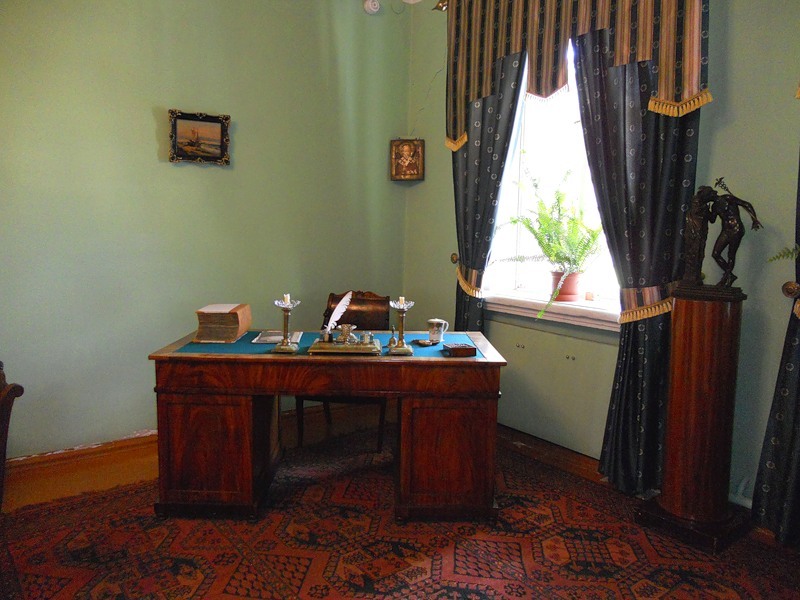 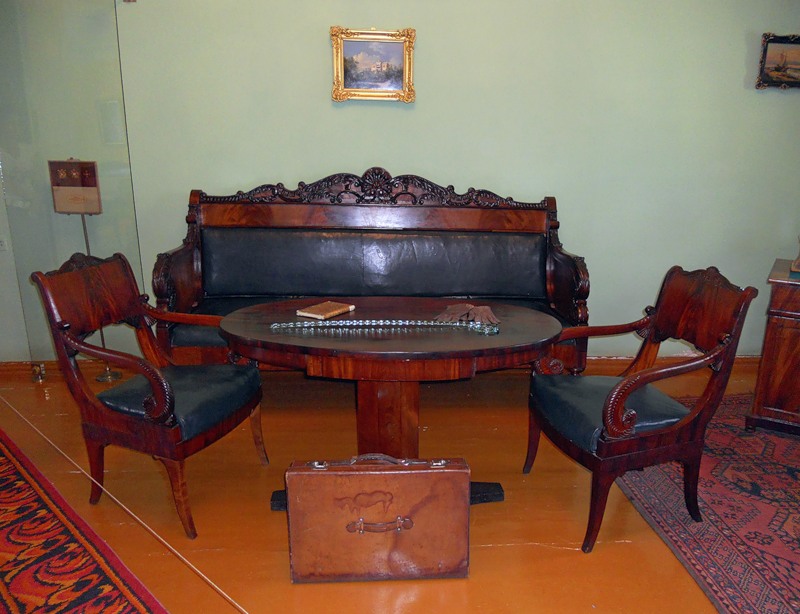 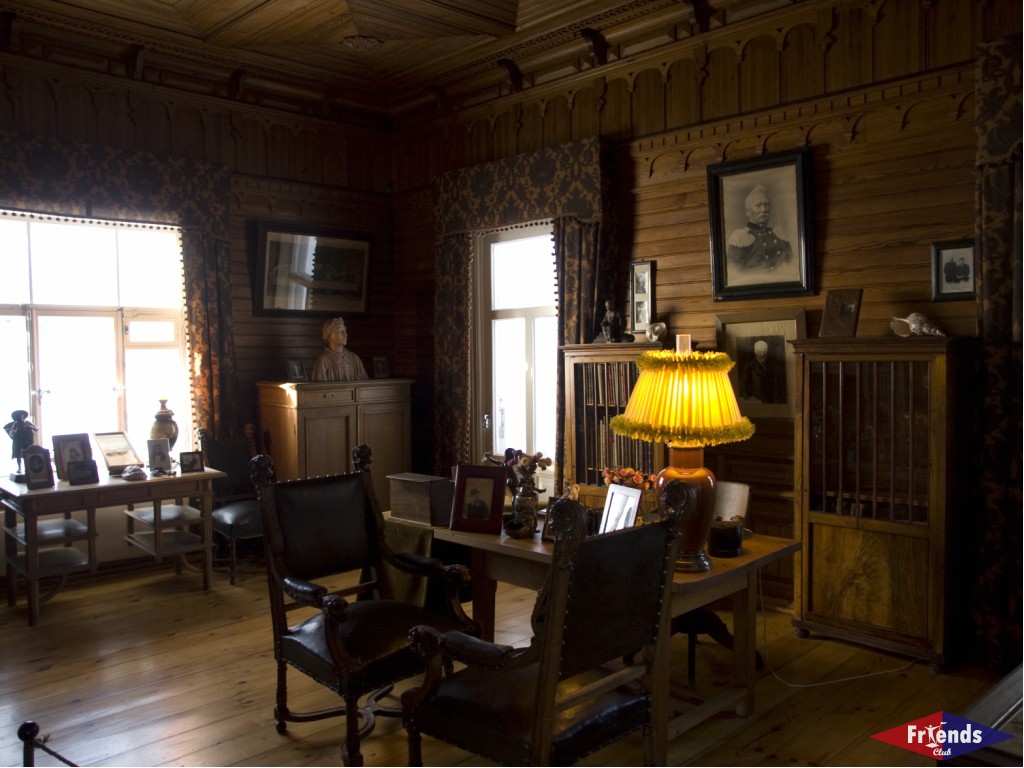 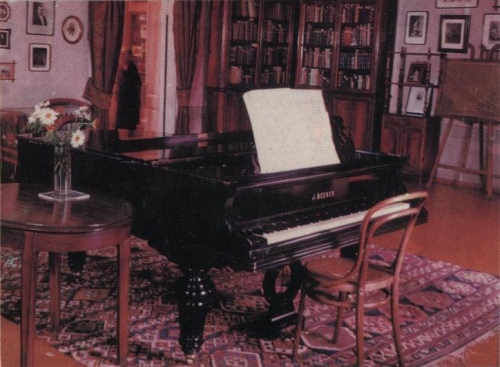 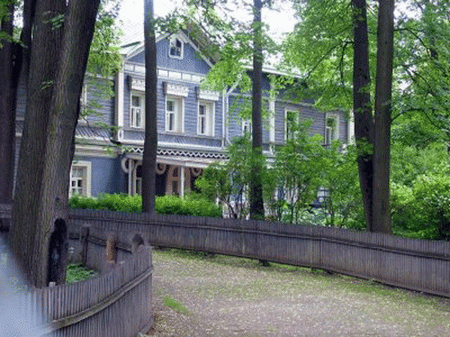 Памятные места П.И.Чайковского в Санкт- Петербурге
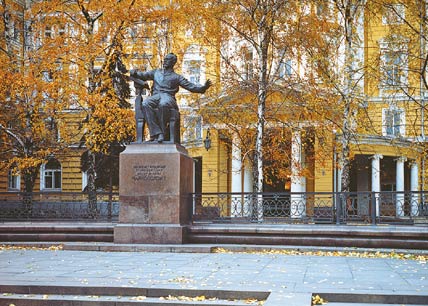 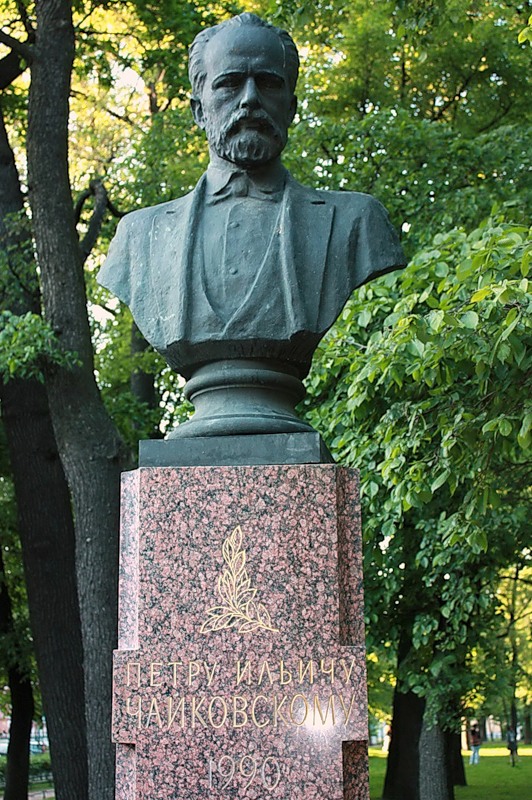 25 октября 1893 года умер в Санкт- Петербурге от    холеры. Похоронен на Тихвинском кладбище Александро- Невской  Лавры .
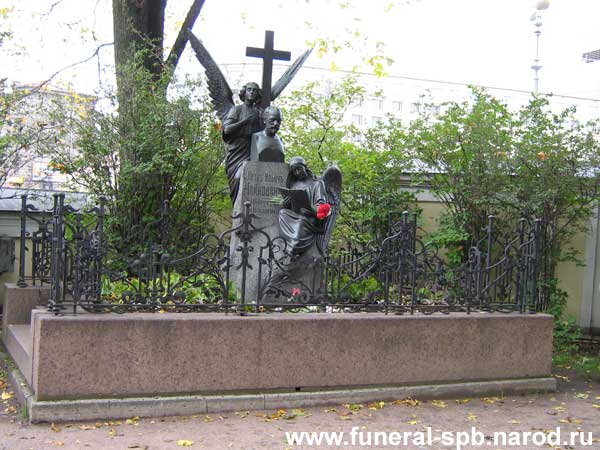